LE FORME IMPERSONALI IN ITALIANO
Parlando in generale…
In primavera ricominciamo ad uscire la sera.
In primavera la gente ricomincia ad uscire la sera.
In primavera le persone ricominciano ad uscire la sera.

Quando parliamo in generale di qualcosa, senza riferirci ad un soggetto specifico, possiamo usare una costruzione impersonale.
IL «SI» IMPERSONALE
La parolina che può rendere impersonale qualsiasi verbo
Il «si» impersonale
In Sardegna la gente vive molto a lungo. 
(parlo in generale, non di qualcuno in particolare) 


In Sardegna si vive molto a lungo.
SI + 3° PERSONA SINGOLARE
Il «si» impersonale
In Italia le persone vivono bene.
La gente mangia spesso la pasta.
D’estate, molti italiani vanno al mare.
Al parco la gente corre e fa ginnastica.
In Italia, i bambini vanno a scuola da settembre a giugno.
Il «si» impersonale
In Italia SI VIVE bene.
SI MANGIA spesso la pasta.
D’estate, in Italia SI VA al mare.
Al parco SI CORRE e SI FA ginnastica.
In Italia, SI VA a scuola da settembre a giugno.
Il «si» impersonale
In Italia molte persone leggono pochi libri. 
(parlo in generale, non di qualcuno in particolare) 


In Italia si leggono pochi libri.
SI + 3° PERSONA PLURALE (perché l’oggetto è plurale)
Il «si» impersonale
In Italia la gente non regala mai fazzoletti.
Le persone chiamano gli amici migliori se hanno bisogno di qualcosa di importante.
Tra i 13 e i 18 anni, tutti ricercano figure di riferimento forti.
A San Valentino quasi tutti regalano fiori o cioccolatini.
Il «si» impersonale
In Italia NON SI REGALANO mai fazzoletti.
SI CHIAMANO gli amici migliori se SI HA bisogno di qualcosa di importante.
Tra i 13 e i 18 anni, SI RICERCANO figure di riferimento forti.
A San Valentino SI REGALANO fiori o cioccolatini.
Il «si» impersonale
Quando uno è piccolo, deve andare a scuola. 
(parlo in generale, non di qualcuno in particolare) 


Quando si è piccoli, si deve andare a scuola.
SI + è + AGGETTIVO PLURALE
Il «si» impersonale
Quando la gente è vecchia, non ha voglia di uscire.
Se uno è malato, di solito non ha appetito.
Quando uno non è sicuro, dovrebbe chiedere a chi ne sa di più.
Se qualcuno ascolta questa musica, vuol dire che è un po’ triste.
Il «si» impersonale
Quando SI E’ VECCHI, non SI HA voglia di uscire.
Se SI E’ MALATI, di solito non SI HA appetito.
Quando NON SI E’ SICURI, SI DOVREBBE chiedere a chi ne sa di più.
Se SI ASCOLTA questa musica, vuol dire che SI E’ un po’ TRISTI.
Il «si» impersonale
In vacanza la gente si alza più tardi. 
(parlo in generale, non di qualcuno in particolare) 


In vacanza ci si alza più tardi.
CI + VERBO RIFLESSIVO 3° PERSONA SINGOLARE
Il «si» impersonale
Quando invecchiano, le persone si sentono sole.
In vacanza ci sentiamo sempre più rilassati.
Di notte, in campeggio, ci raccontiamo spesso storie di paura.
Le persone si aiutano l’un l’altra quando sono in difficoltà.
Il «si» impersonale
Quando SI INVECCHIA, CI SI SENTE SOLI.
In vacanza CI SI SENTE sempre più rilassati.
Di notte, in campeggio, CI SI RACCONTA spesso storie di paura.
CI SI AIUTA l’un l’altro quando SI E’ in difficoltà.
(N.B. nella forma impersonale usiamo il maschile!)
Dove siamo?
Non ___________________ (abbracciarsi) in pubblico.
Se __________________ (arrivare) a cena con un’ora di ritardo non è un problema.
Non _________________ (chiedere) mai a una persona che lavoro fa: è offensivo.
Quando ______________ (essere ospite) a casa di qualcuno, non ______________ (potere) dire di no a una bella sauna.
Dove siamo?
Non CI SI ABBRACCIA in pubblico. PAESI ARABI
Se SI ARRIVA a cena con un’ora di ritardo non è un problema. MESSICO
Non SI CHIEDE mai a una persona che lavoro fa: è offensivo. ETIOPIA
Quando SI E’ OSPITI a casa di qualcuno, non SI PUO’ dire di no a una bella sauna. FINLANDIA
Dove siamo?
______________ (mangiare) con le mani per gustare meglio il cibo.
Non ______________ (stare) in casa con le scarpe: _________________ (camminare) a piedi nudi o in pantofole.
________________ (ubbidire) sempre a chi è più vecchio, anche solo di un giorno o di un’ora.
Non _______________ (soffiarsi) il naso in pubblico.
Dove siamo?
SI MANGIA con le mani per gustare meglio il cibo. INDIA
Non SI STA in casa con le scarpe: SI CAMMINA a piedi nudi o in pantofole. SVEZIA, POLONIA
SI UBBIDISCE sempre a chi è più vecchio, anche solo di un giorno o di un’ora. COREA
Non CI SI SOFFIA il naso in pubblico. GIAPPONE
Dove siamo?
Non _______________ (scrivere) gli auguri con la penna rossa.
Non _______________ (andare) a casa di qualcuno con un dolce.
Il 21 marzo non ________________ (andare) a scuola e _________________ (tagliare) le lezioni.
_______________ (offrire) sempre il tè agli ospiti, anche se non li ________________ (conoscere).
Dove siamo?
Non SI SCRIVONO gli auguri con la penna rossa. INGHILTERRA
Non SI VA a casa di qualcuno con un dolce. AUSTRIA
Il 21 marzo non SI VA a scuola e SI TAGLIANO le lezioni. POLONIA
SI OFFRE sempre il tè agli ospiti, anche se non li SI CONOSCE. EGITTO
CIO’ CHE SI DEVE FARE
… e tutti i modi per dirlo.
Ciò che si deve fare
Tutti devono studiare molto per superare questo esame.
Serve studiare molto per superare questo esame
Si deve studiare molto per superare questo esame
Occorre studiare molto per superare questo esame
È necessario studiare molto per superare questo esame
Bisogna studiare molto per superare questo esame
Ciò che si deve fare
Dove si possono incontrare questi segnali?
Quando si incontrano questi segnali cosa si deve o non si deve fare? Cosa occorre/bisogna/è necessario fare?
Cosa si può o non si può fare?
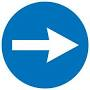 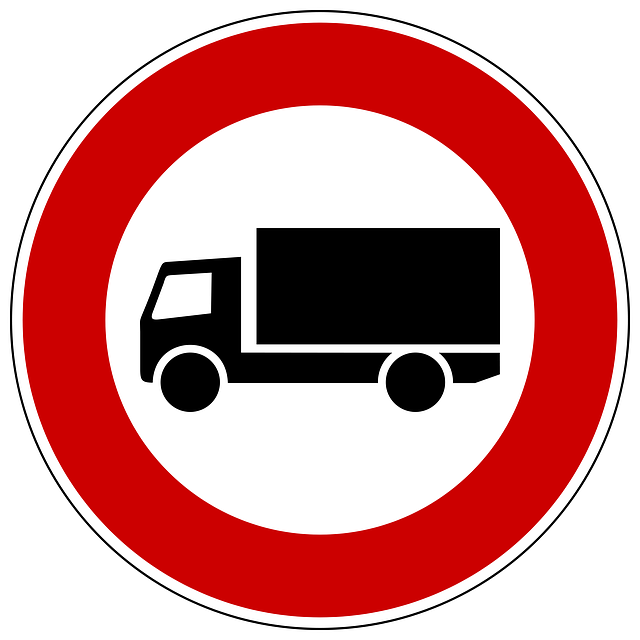 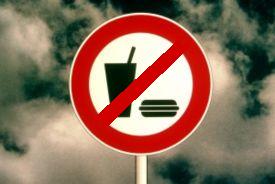 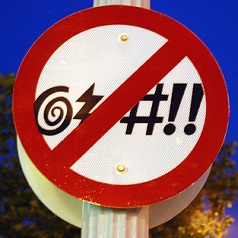 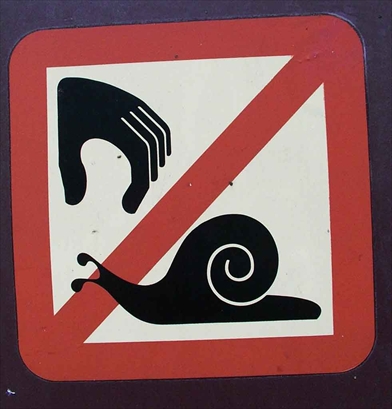 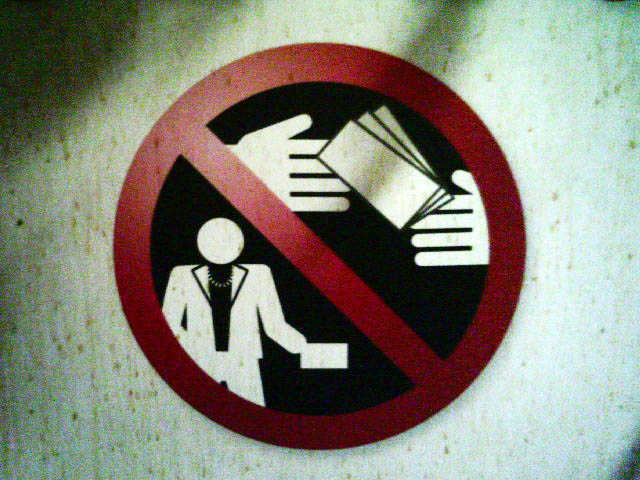 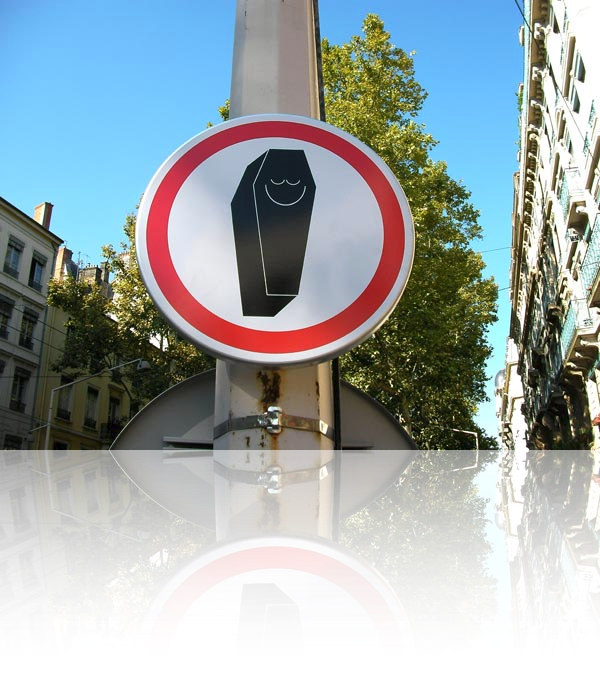 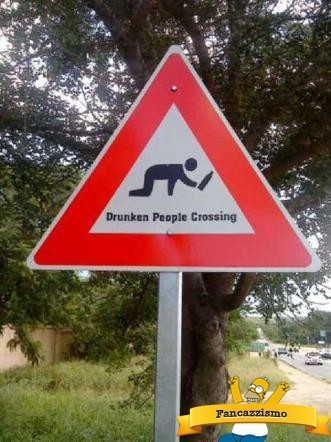 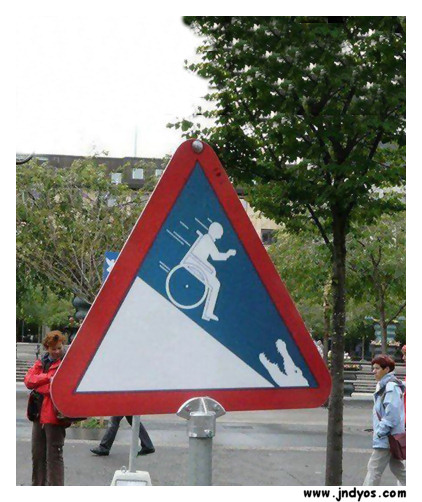 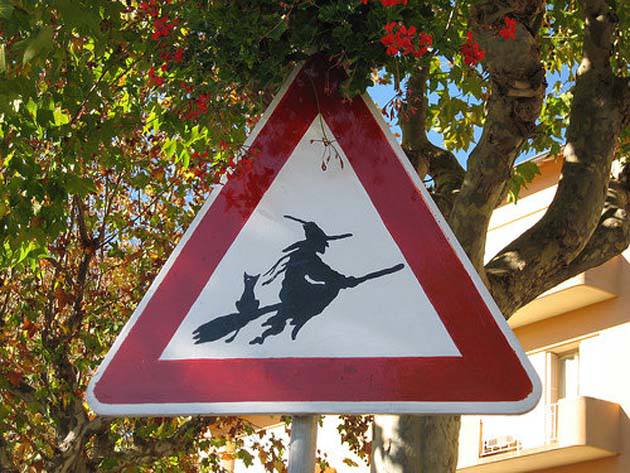 FIDARSI E’ BENE…
… MA NON FIDARSI E’ MEGLIO
Fidarsi è bene…
È stato bello ritrovarsi tutti insieme dopo tanto tempo!
È meglio studiare le lingue quando si è piccoli.
Con la crisi, diventa sempre più difficile trovare lavoro.
Sembra facile insegnare, ma non è sempre così.

VERBO + AGGETTIVO/AVVERBIO + INFINITO
COSI’ FAN TUTTI
(e nessuno in particolare, quindi si usa l’impersonale!)
Non ti preoccupare…
Non ti preoccupare, capita a tutti di sbagliare!
Accade spesso di giudicare male una persona.
Qualche volta succede di arrabbiarsi per una cosa stupida.
Capita a tutti di parlare da soli ad alta voce.
A volte accade di inciamparsi per la strada.
Succede a tutti di perdere il pullman, o di arrivare in ritardo.
Non ti preoccupare…
ACCADE	   =	CAPITA	  =	SUCCEDE
+
DI
+
INFINITO
PIOVE
(governo ladro)
I verbi meteorologici
PIOVERE, NEVICARE, TUONARE, GRANDINARE, DILUVIARE…
FARE CALDO / FARE FREDDO
sono impersonali.

«Siamo in primavera, ma piove e fa freddo.»
i verbi impersonali + che
ESSERE + aggettivo o 
avverbio o nome + che
La forma impersonale con i tempi composti 

Il verbo ausiliare è sempre essere
Il participio passato

rimane invariato se nella forma personale è invariato (verbi transitivi). 

Esempi:
Abbiamo mangiato bene.           si è mangiato bene.

Tuttavia se la forma impersonale è seguita da un oggetto, questa si accorda con il genere (maschile/femminile) e il numero (singolare/plurale) dell’oggetto. 
Esempi:
Ieri sera si sono mangiati degli spaghetti allo scoglio deliziosi.

richiede il plurale se nella forma personale si accorda con il soggetto (verbi intransitivi e riflessivi). Esempi:
Penso che Paolo sia arrivato tardi all’appuntamento
Penso che si sia arrivati tardi all’appuntamento. (forma impersonale)

Mi sono dimenticato di annullare l’appuntamento. (forma personale)
Ci si è dimenticati di annullare l’appuntamento. (forma impersonale)
a. Si è partiti tardi e si è arrivati dopo la fine della partita
    (Noi siamo partiti tardi e siamo arrivati dopo la fine della partita)
b) Si è mangiato molto bene in quel ristorante.
    (Abbiamo mangiato molto bene in quel ristorante)
Nei tempi composti l’ausiliare è SEMPRE “essere”, ma l’accordo con
il participio passato si fa solo con I verbi che nella forma attiva hanno
l’ausiliare “essere”.